.gif or .gif
Evan AuBuchon, Nathan Bresette, Severin Hussey, Dane Winterboer
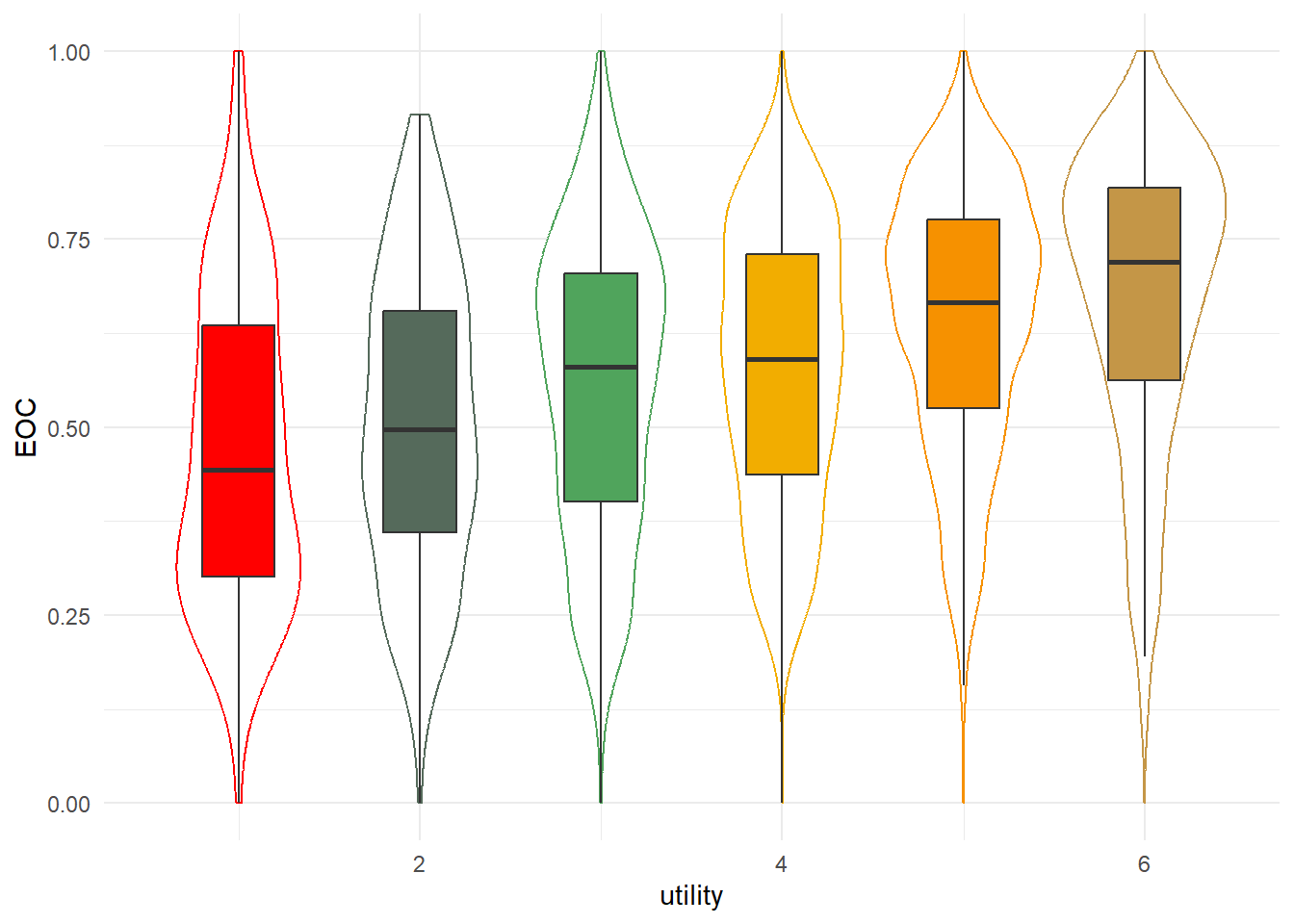 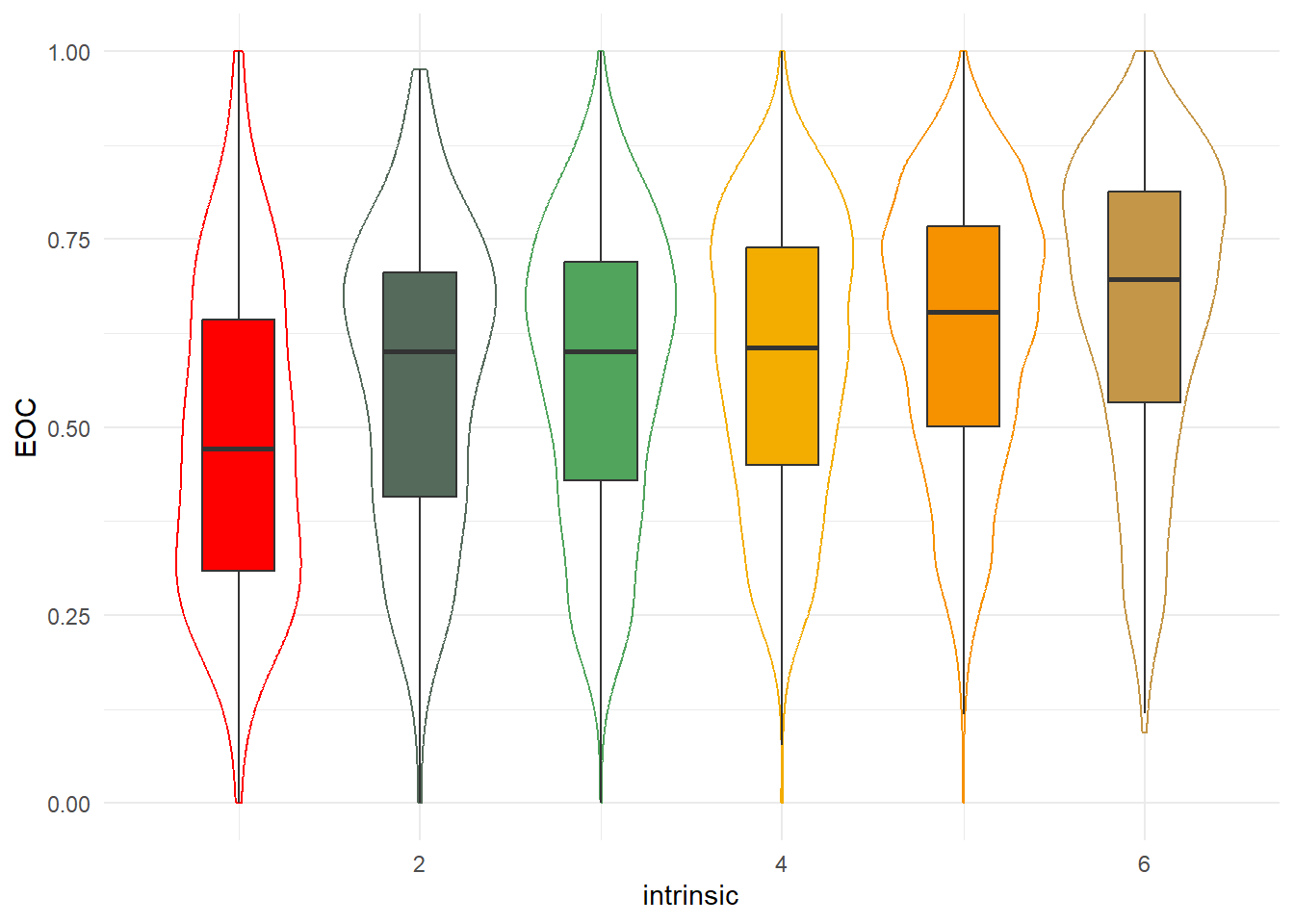 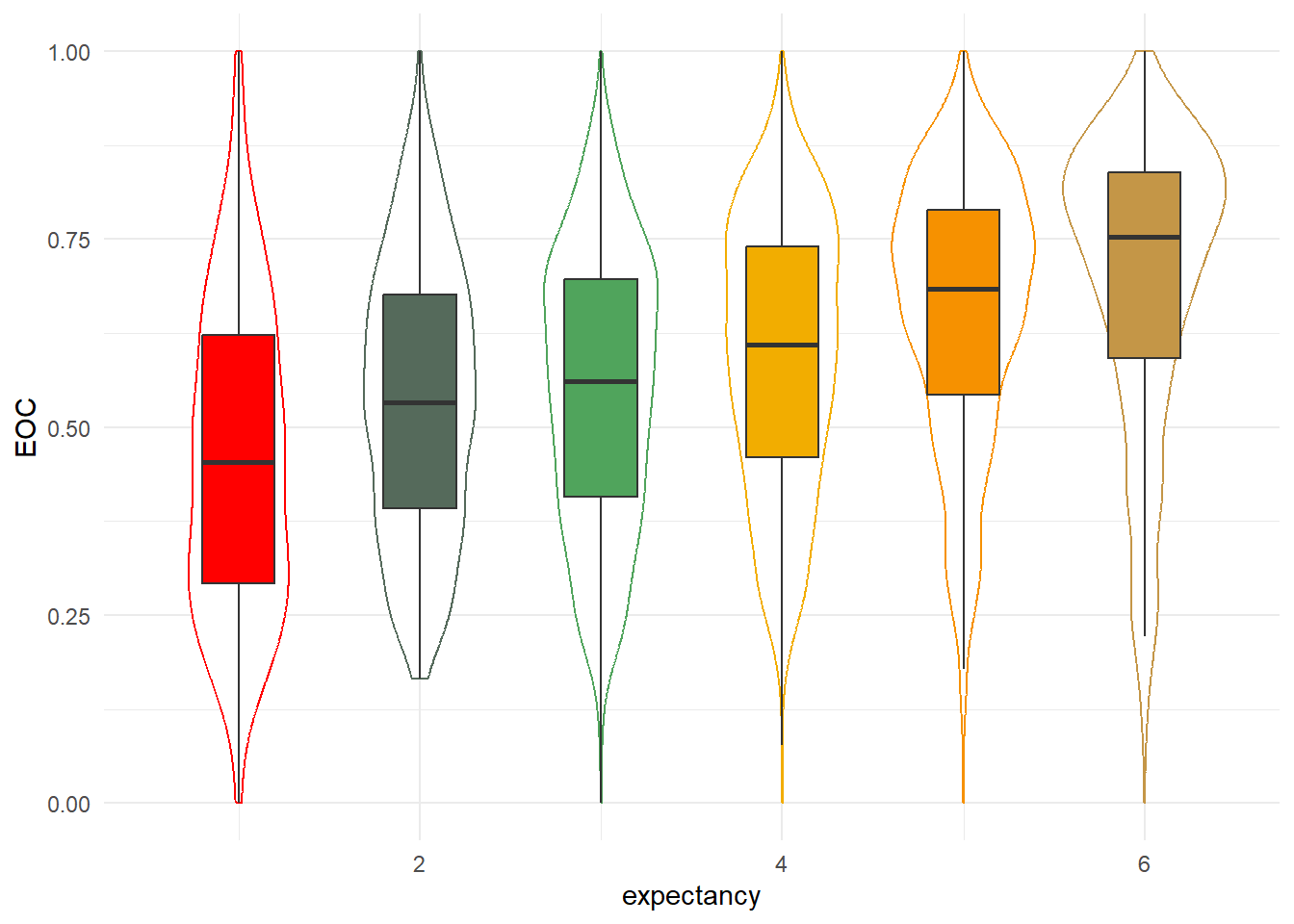 Student Attitudes
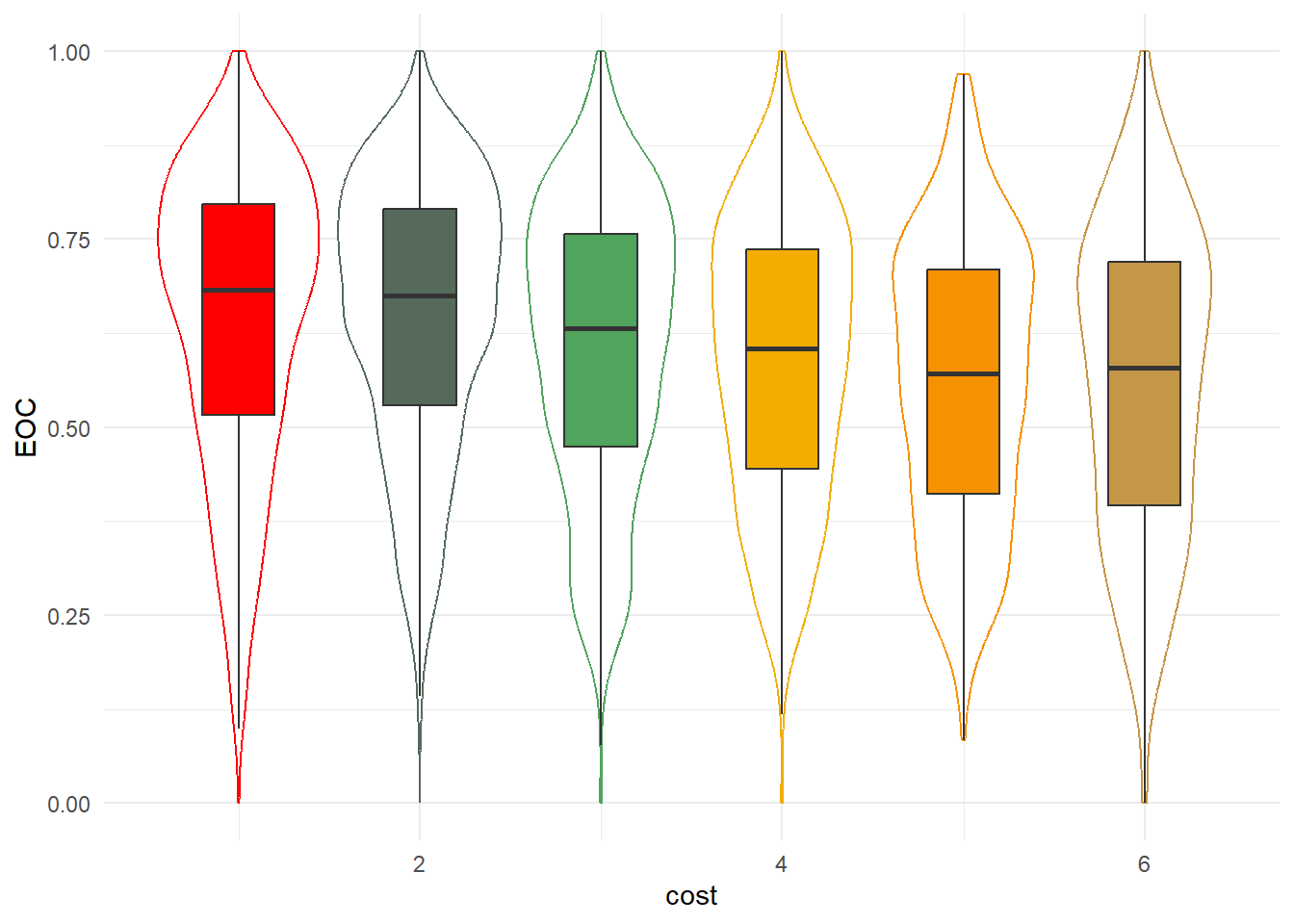 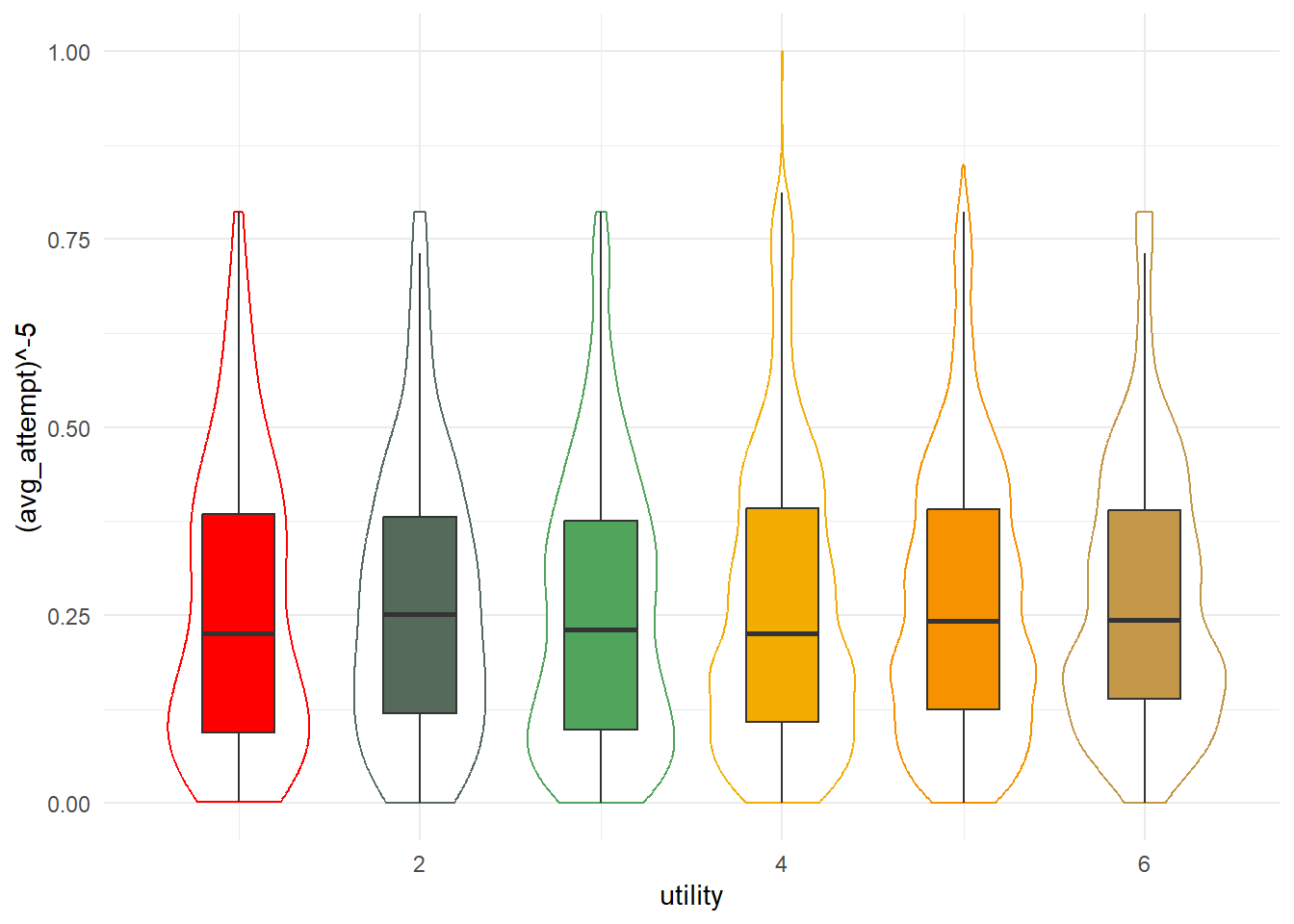 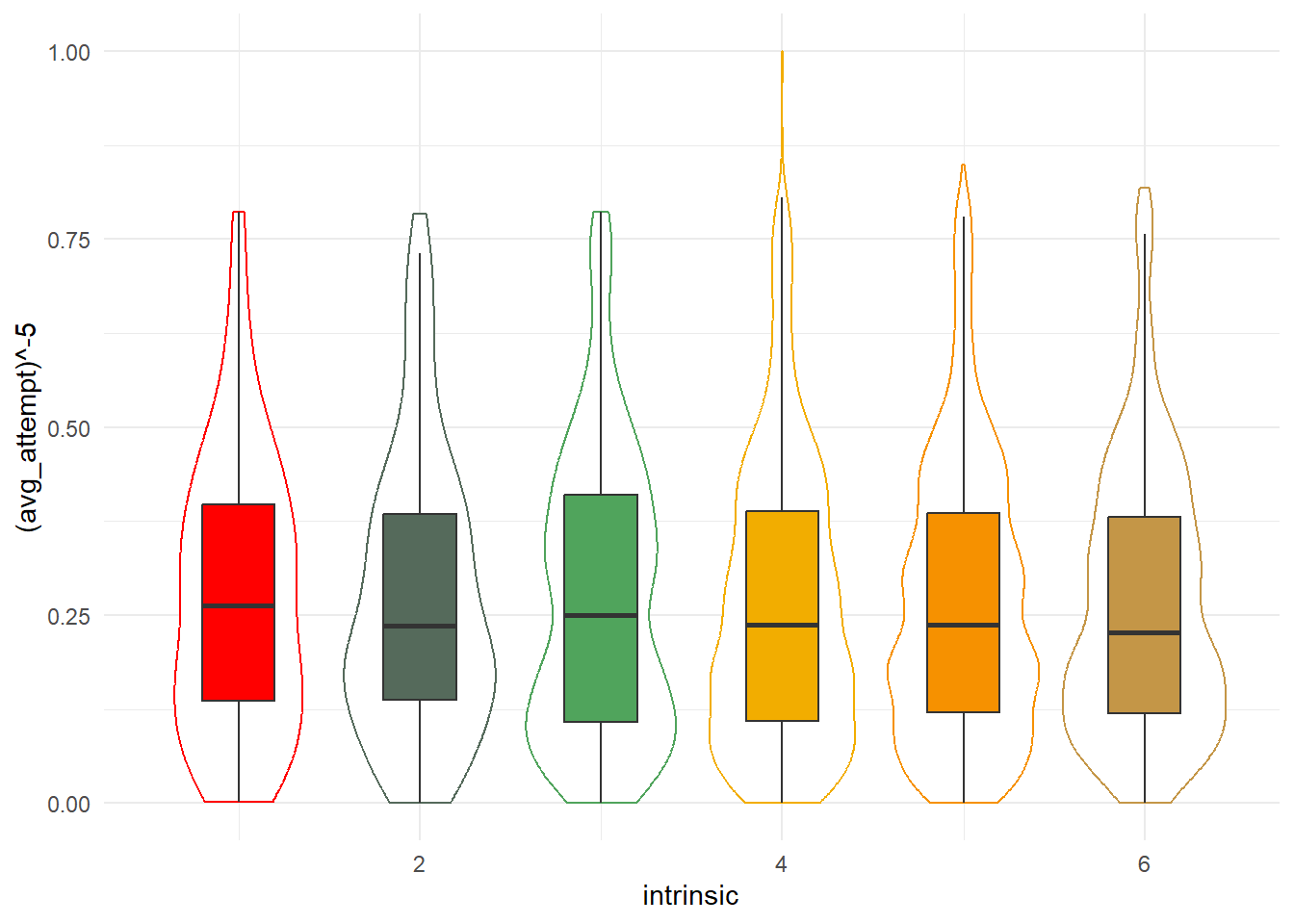 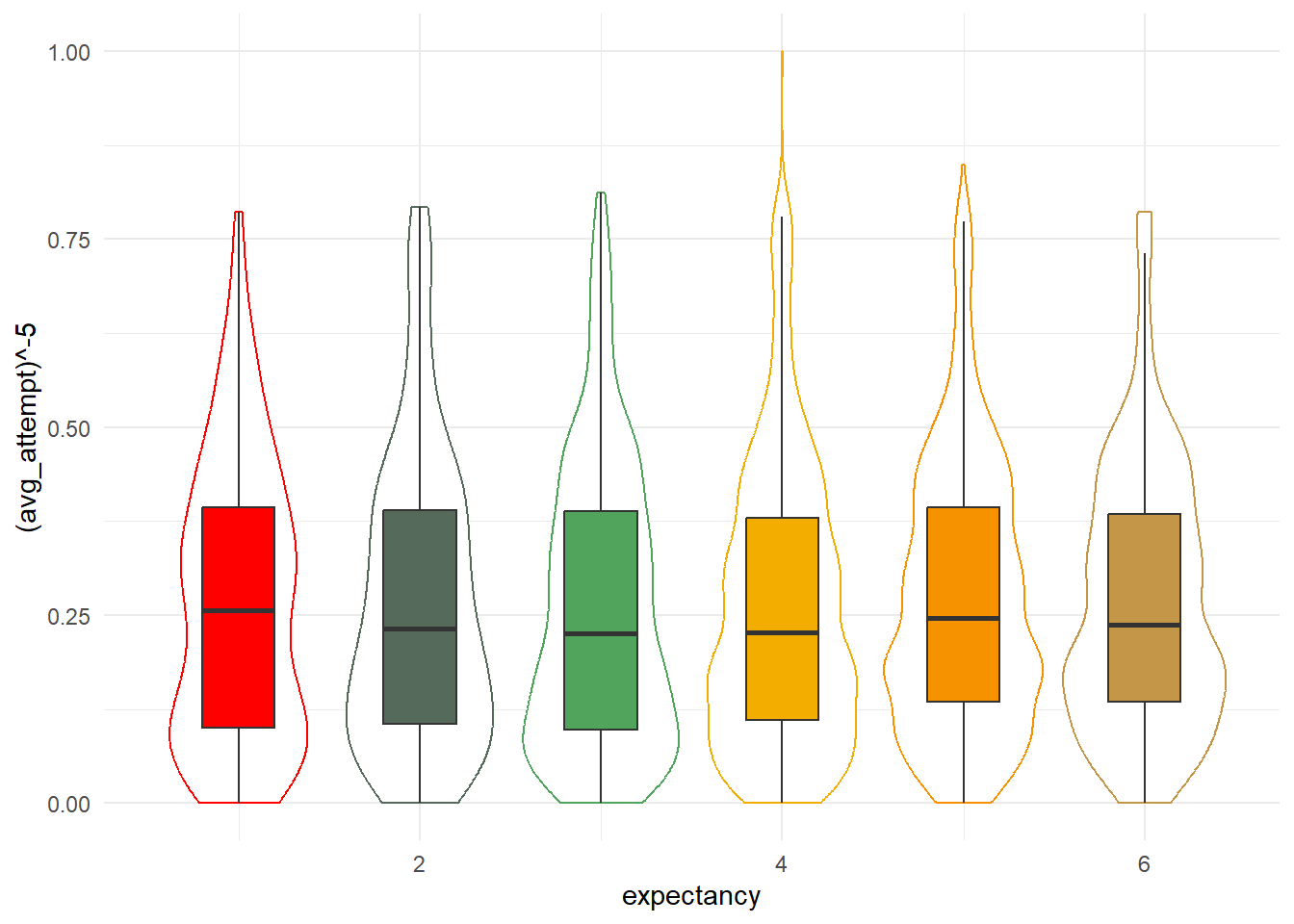 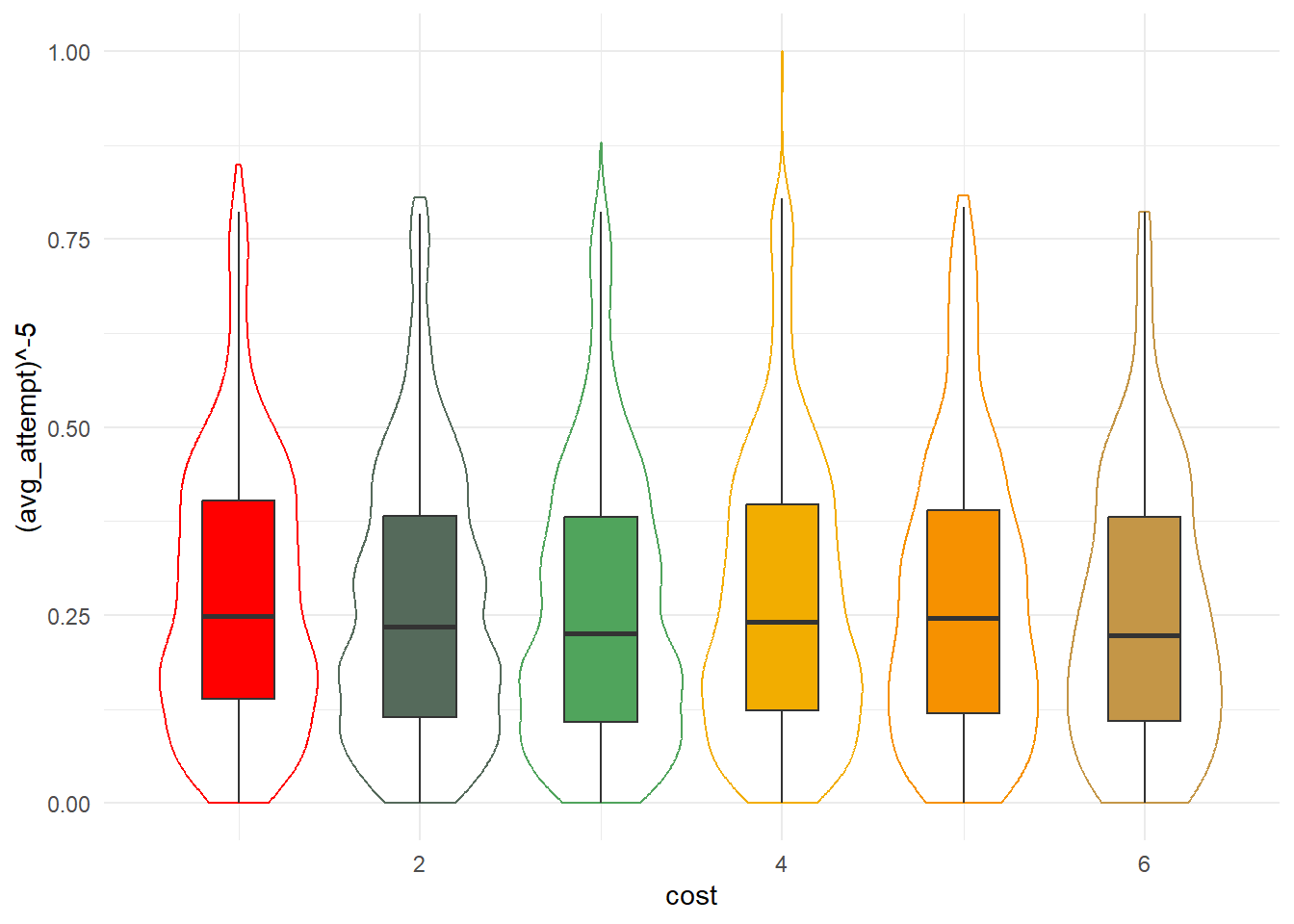 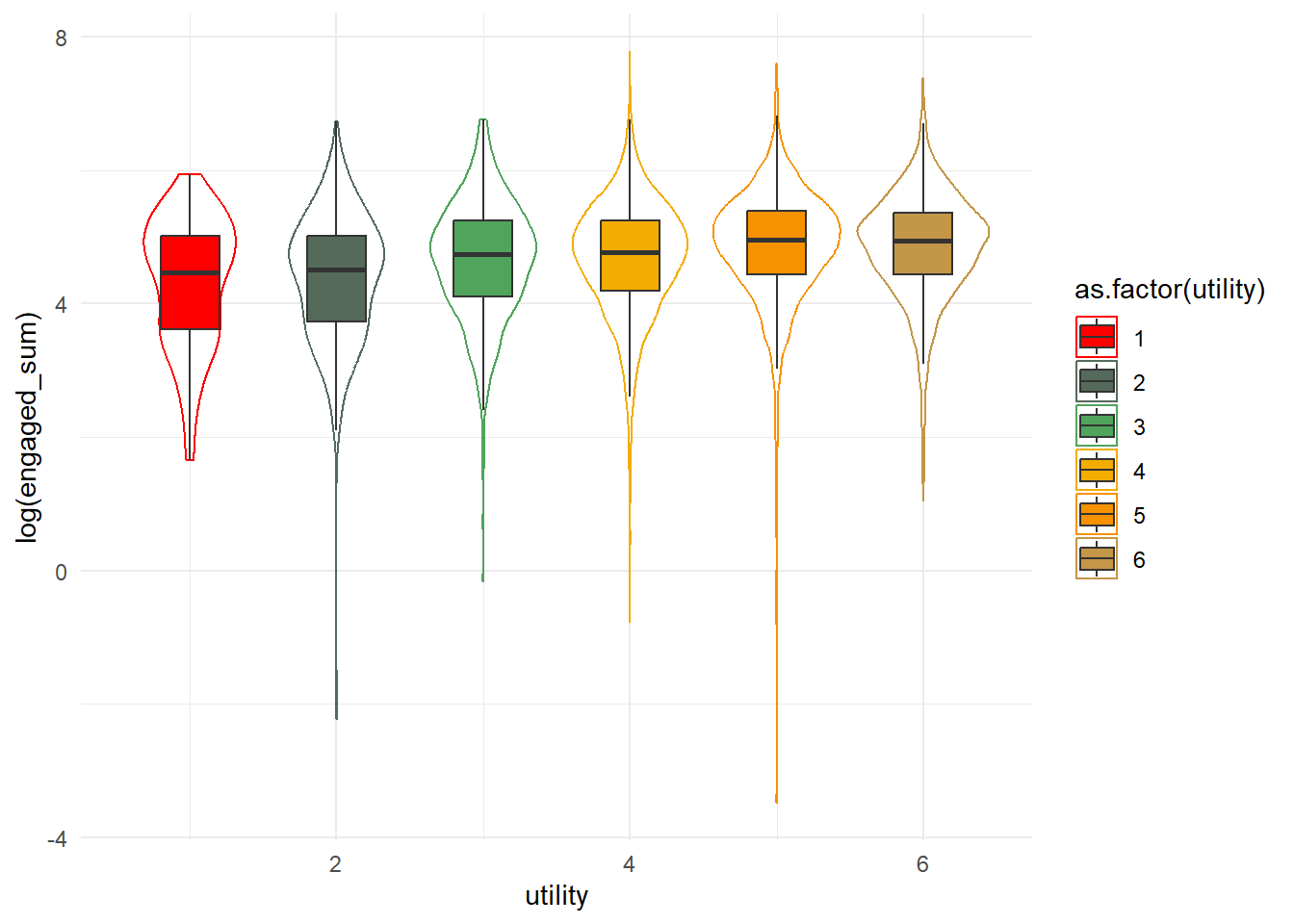 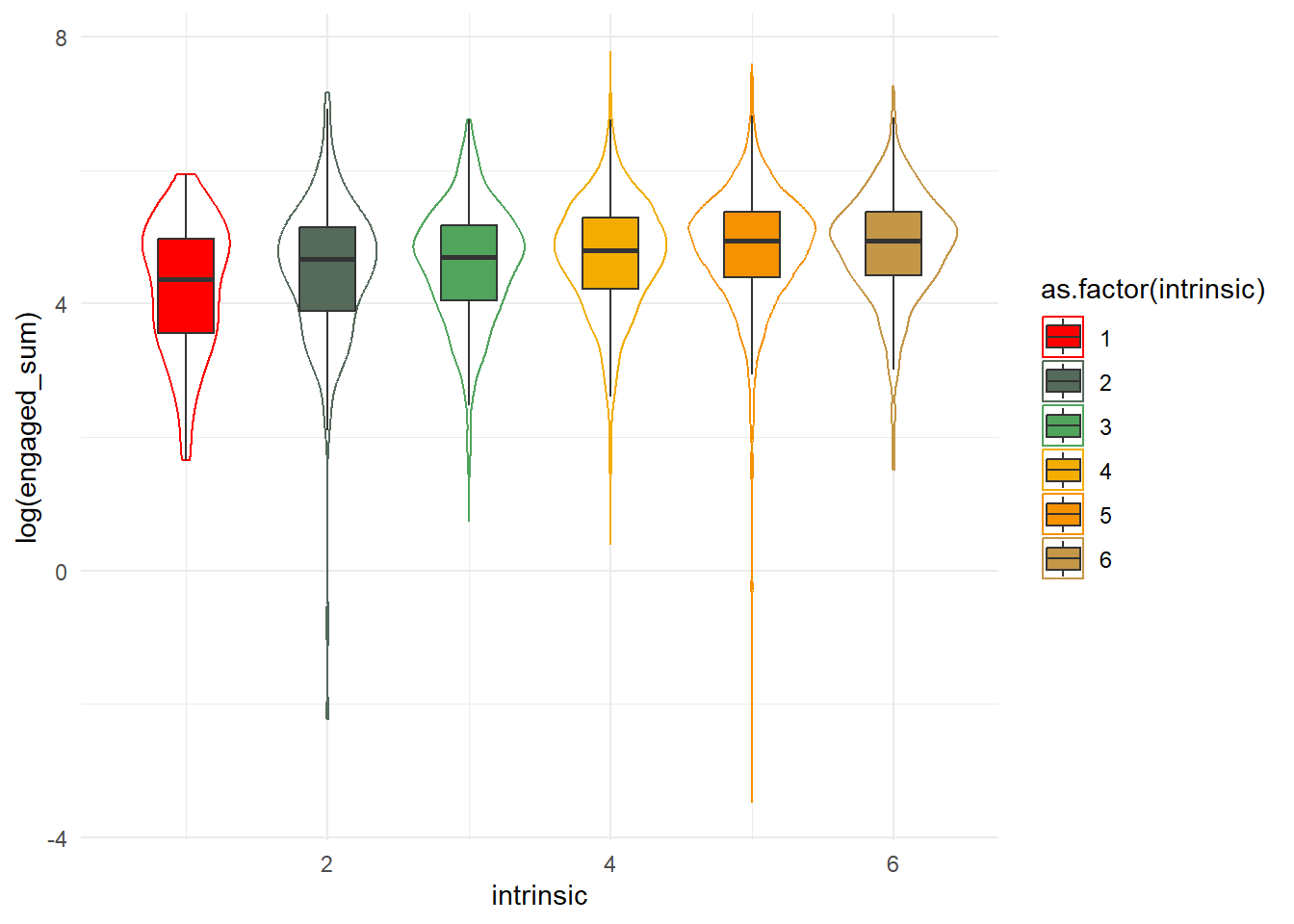 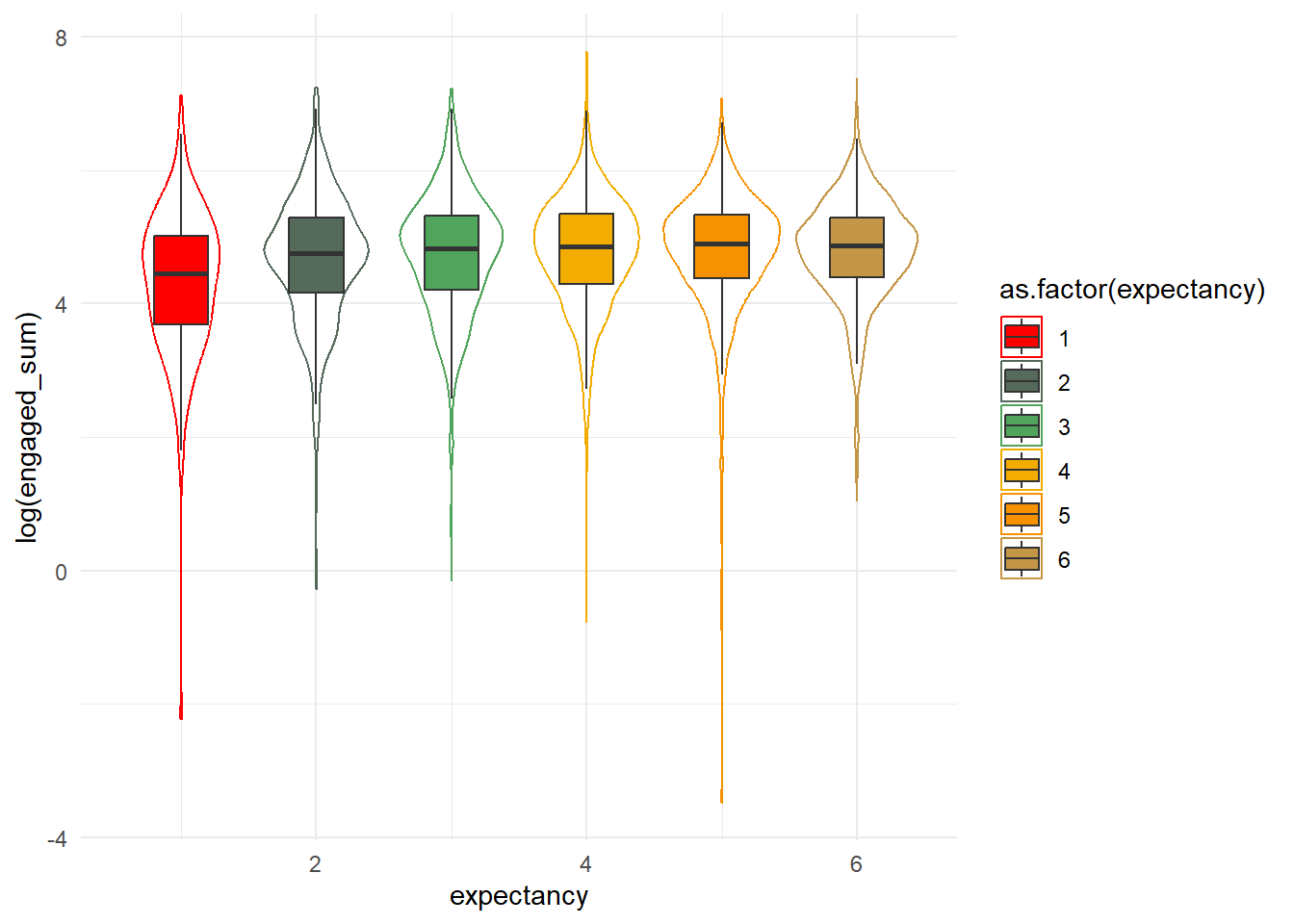 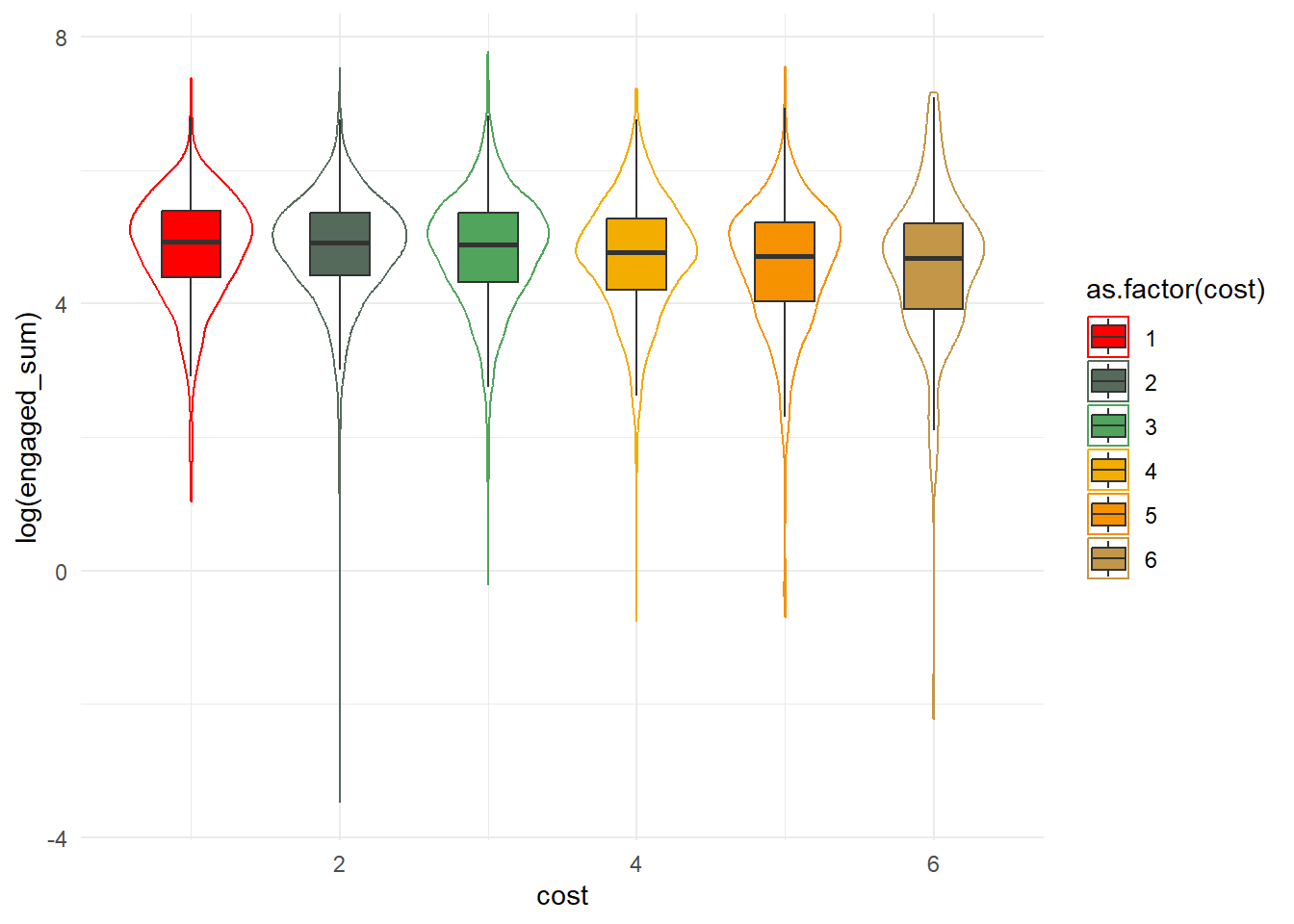 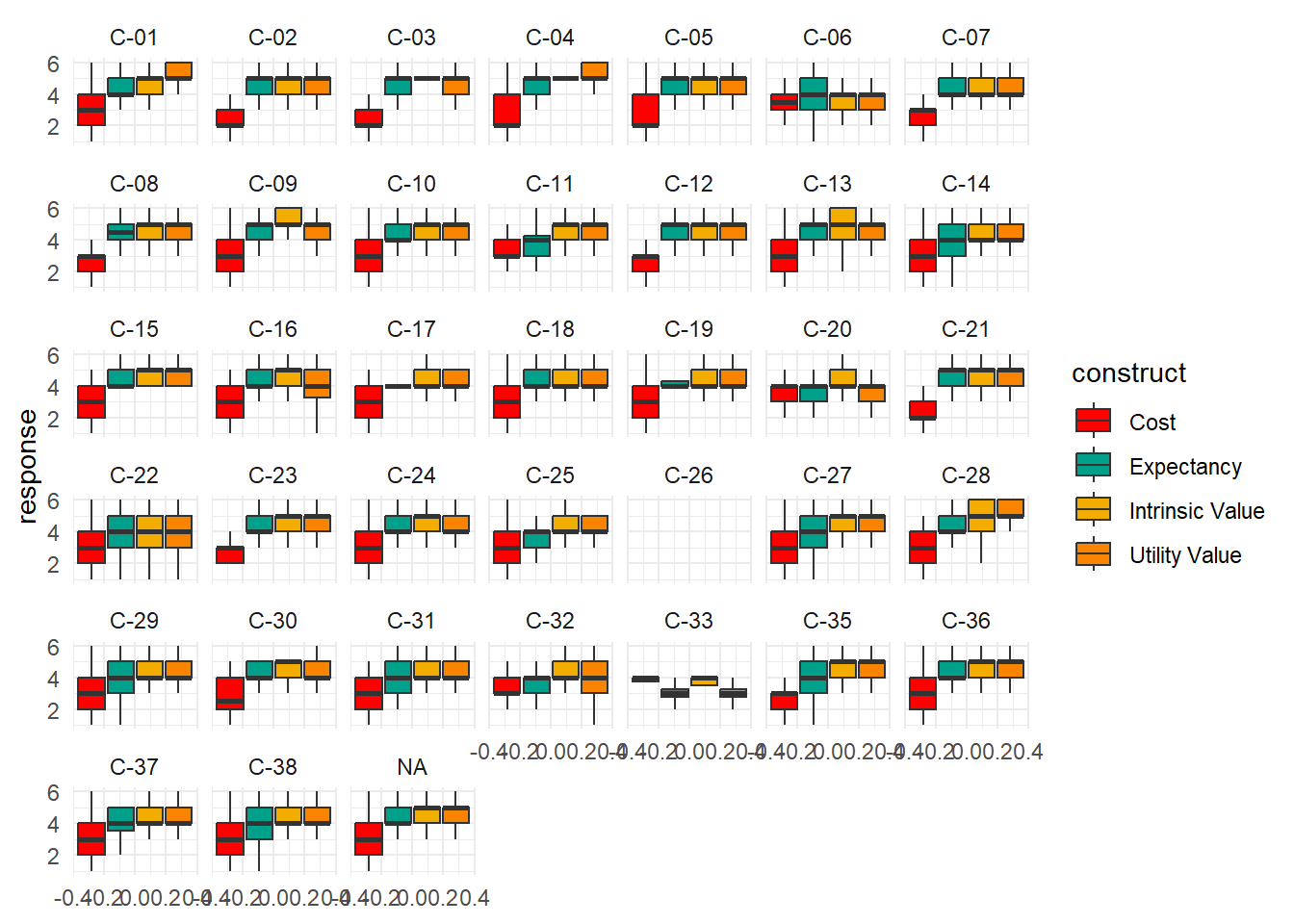 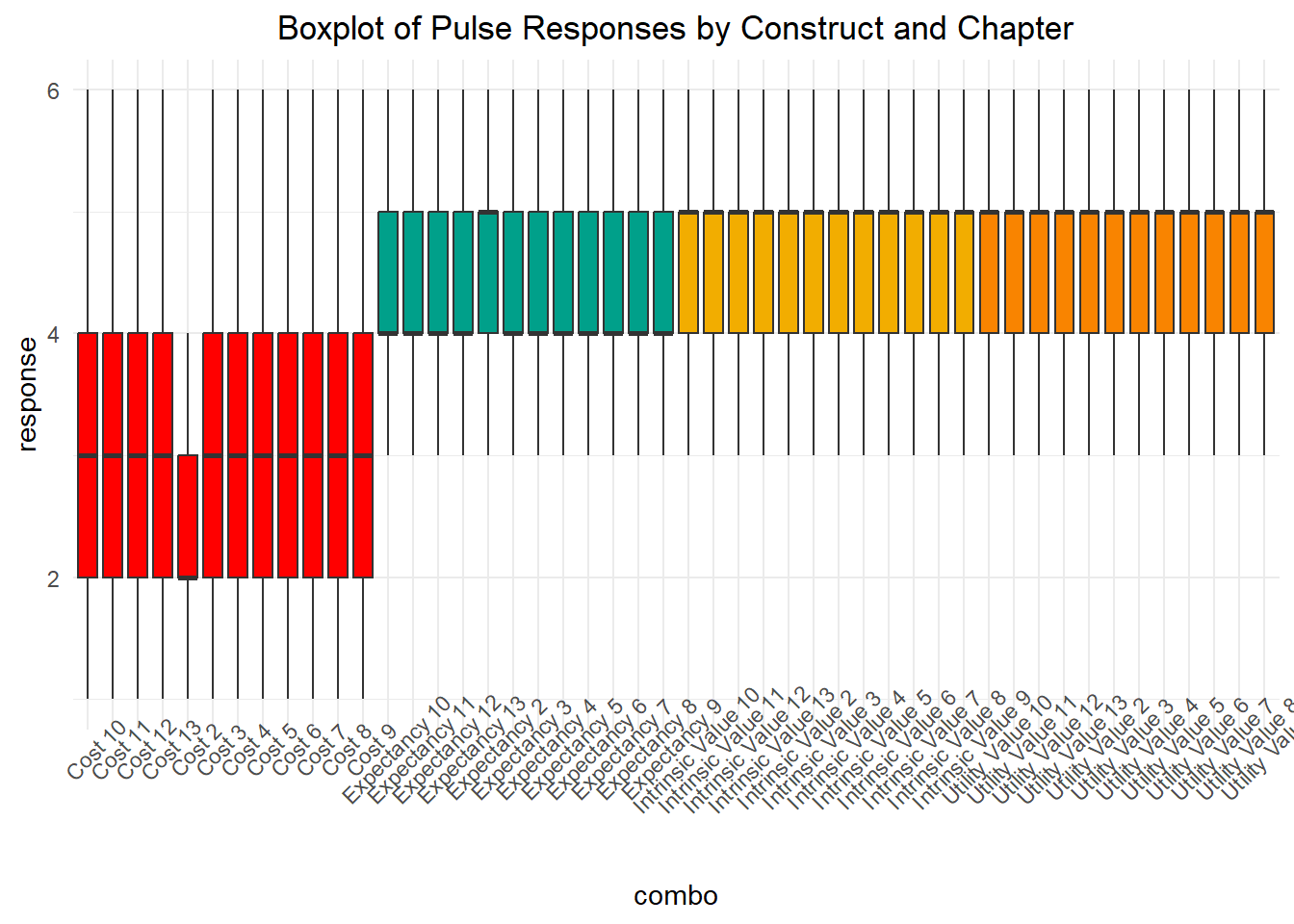 R^2 = 0.05276
R^2 = 0.02843
R^2 = 0.06888
R^2 = 0.02398
EOC of College Book ABC
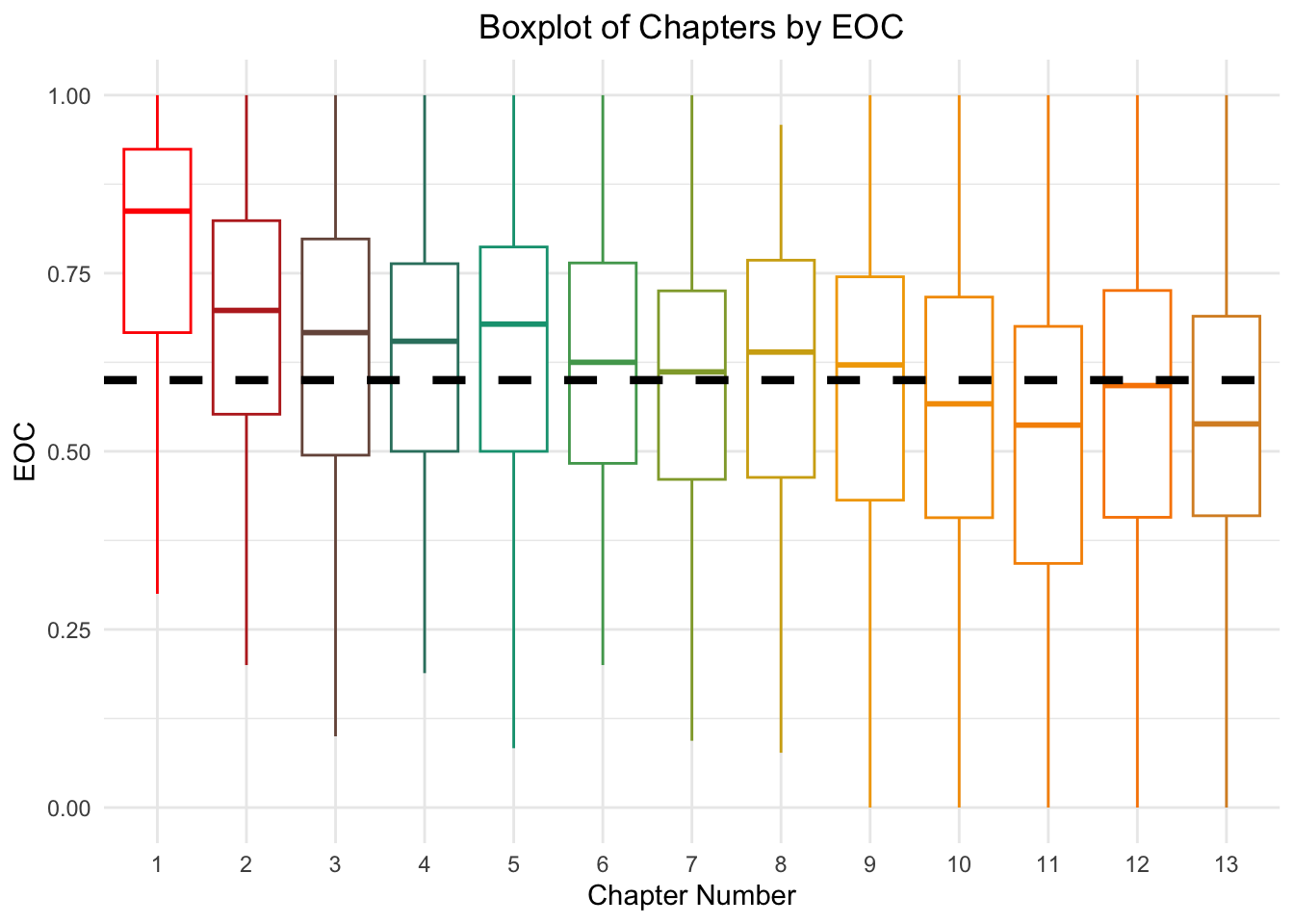 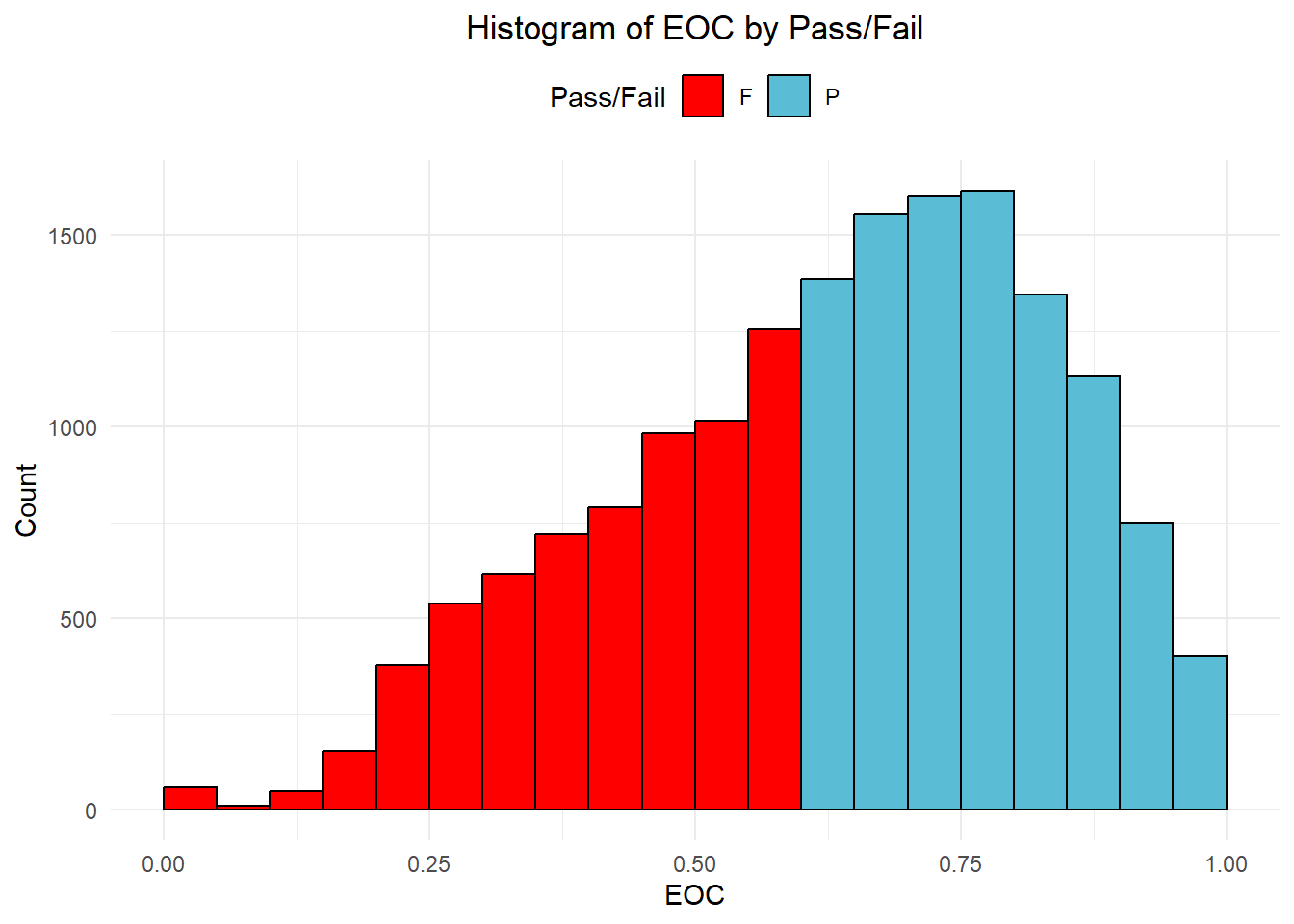 [Speaker Notes: -what is this data
-why we chose pass/fail where we did (also about 50/50)
-interesting initial characteristics]
Gradient Boosted Classification Tree (XGBoost)
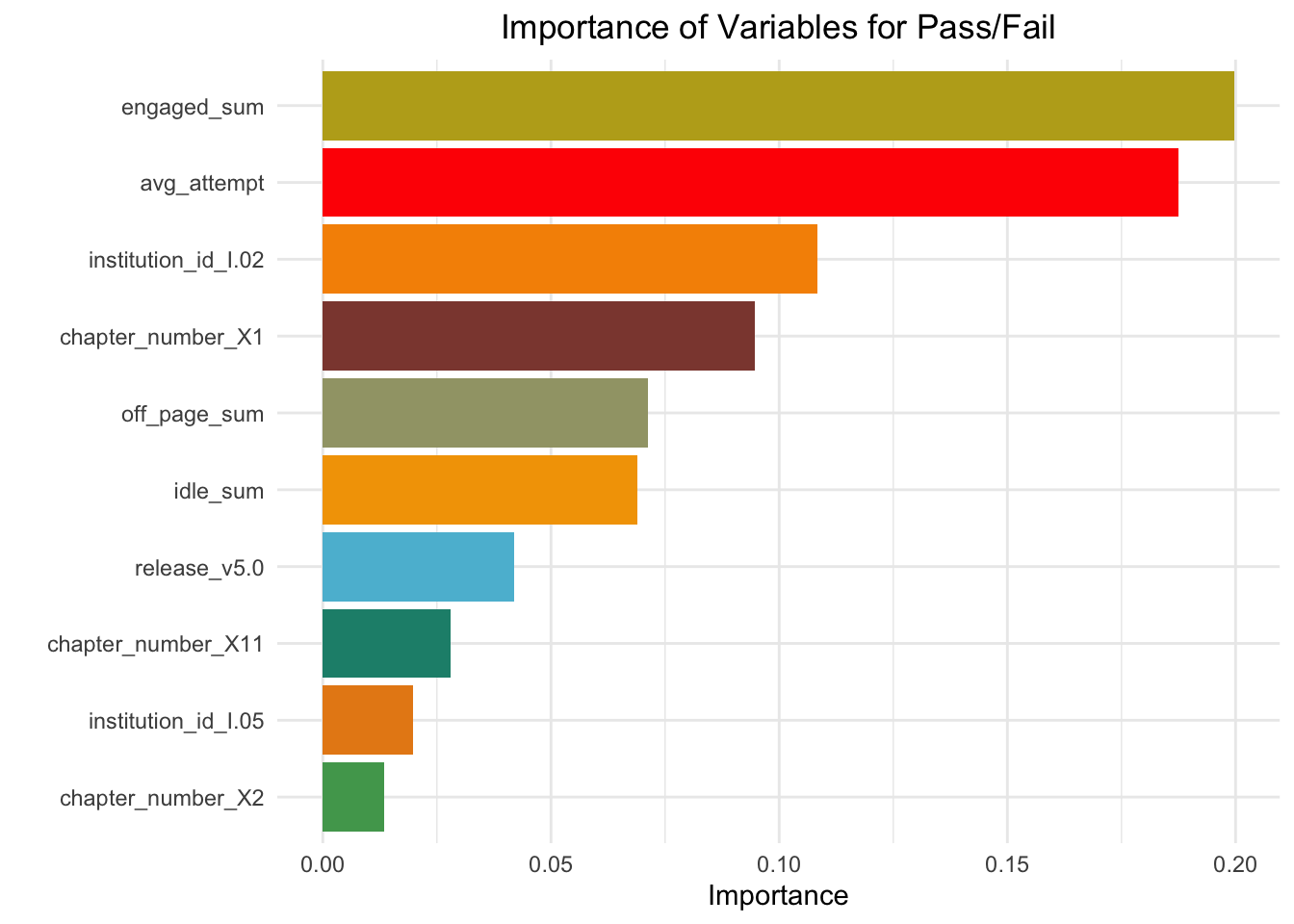 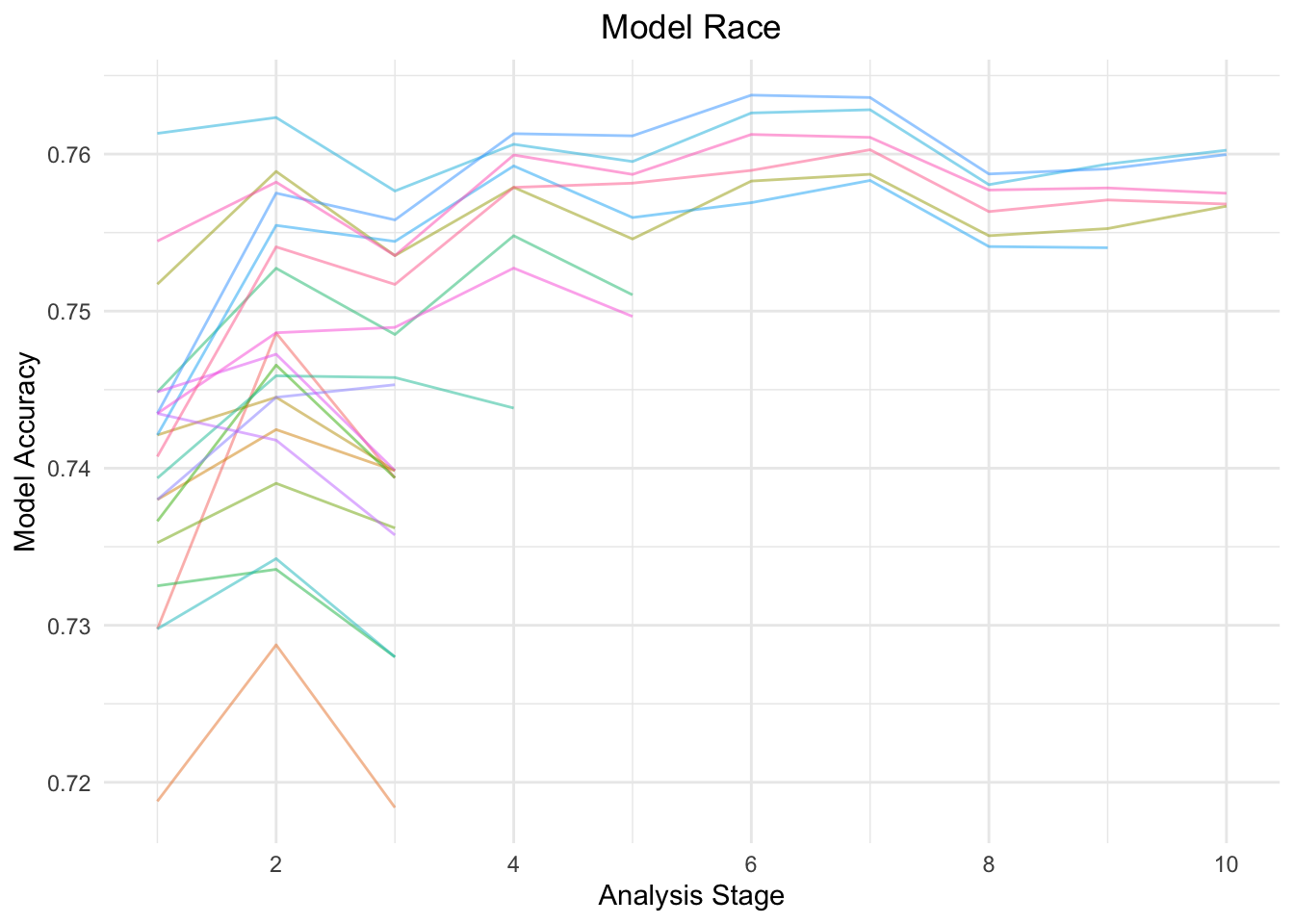 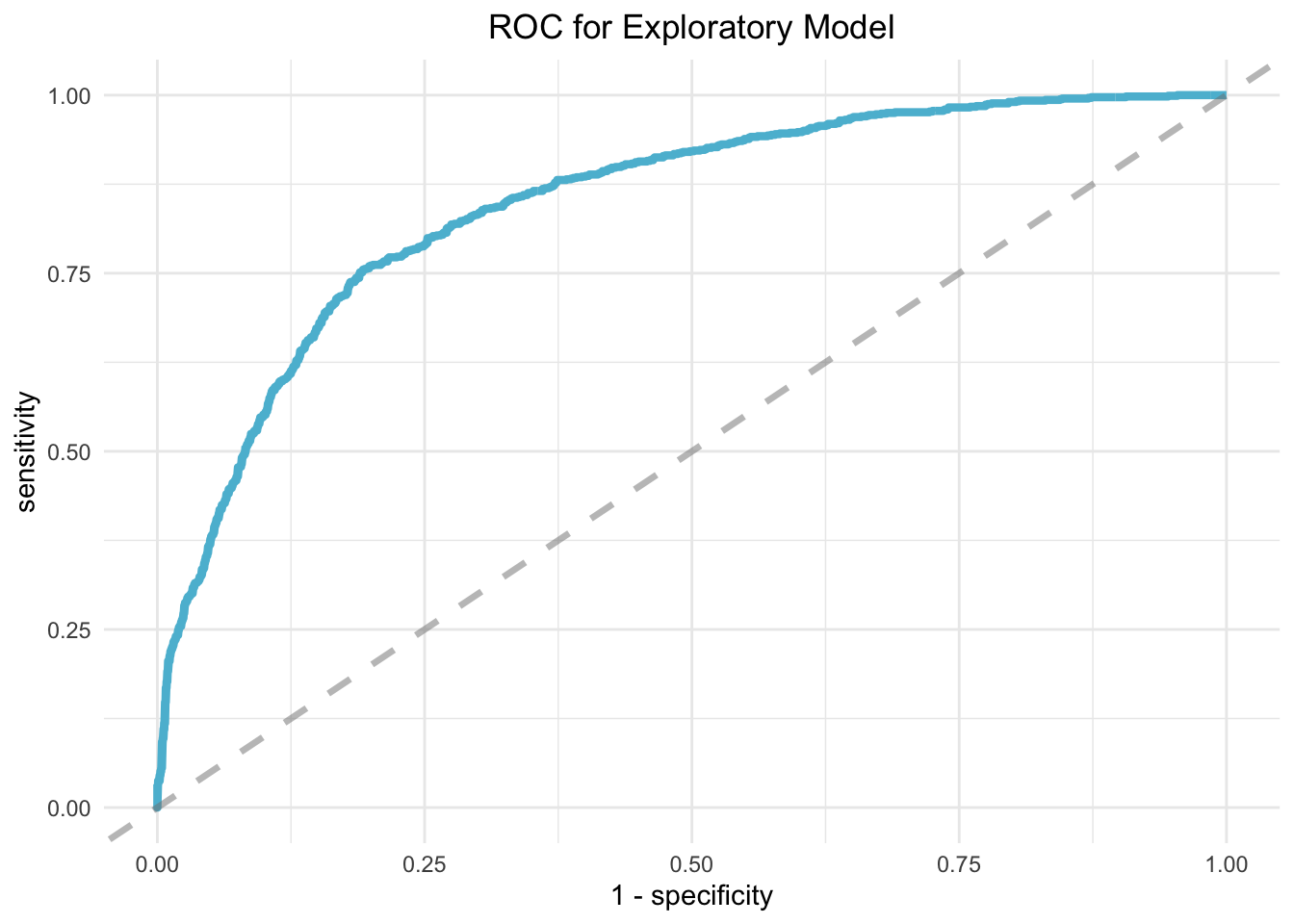 Tree 1 of 1649
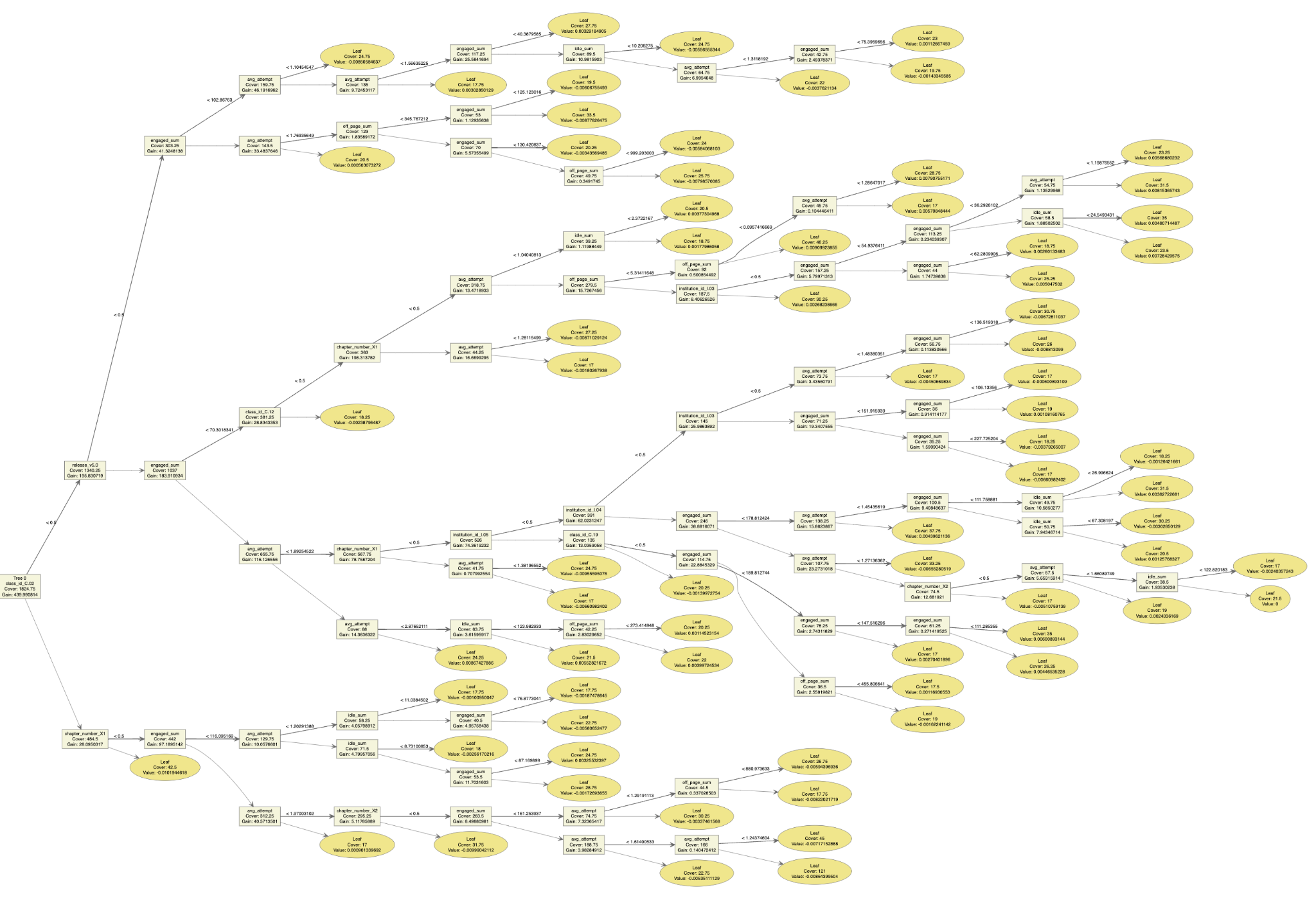 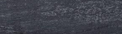 AUC = 0.847
[Speaker Notes: Tree 1 of 1649]
Student Controlled Variables
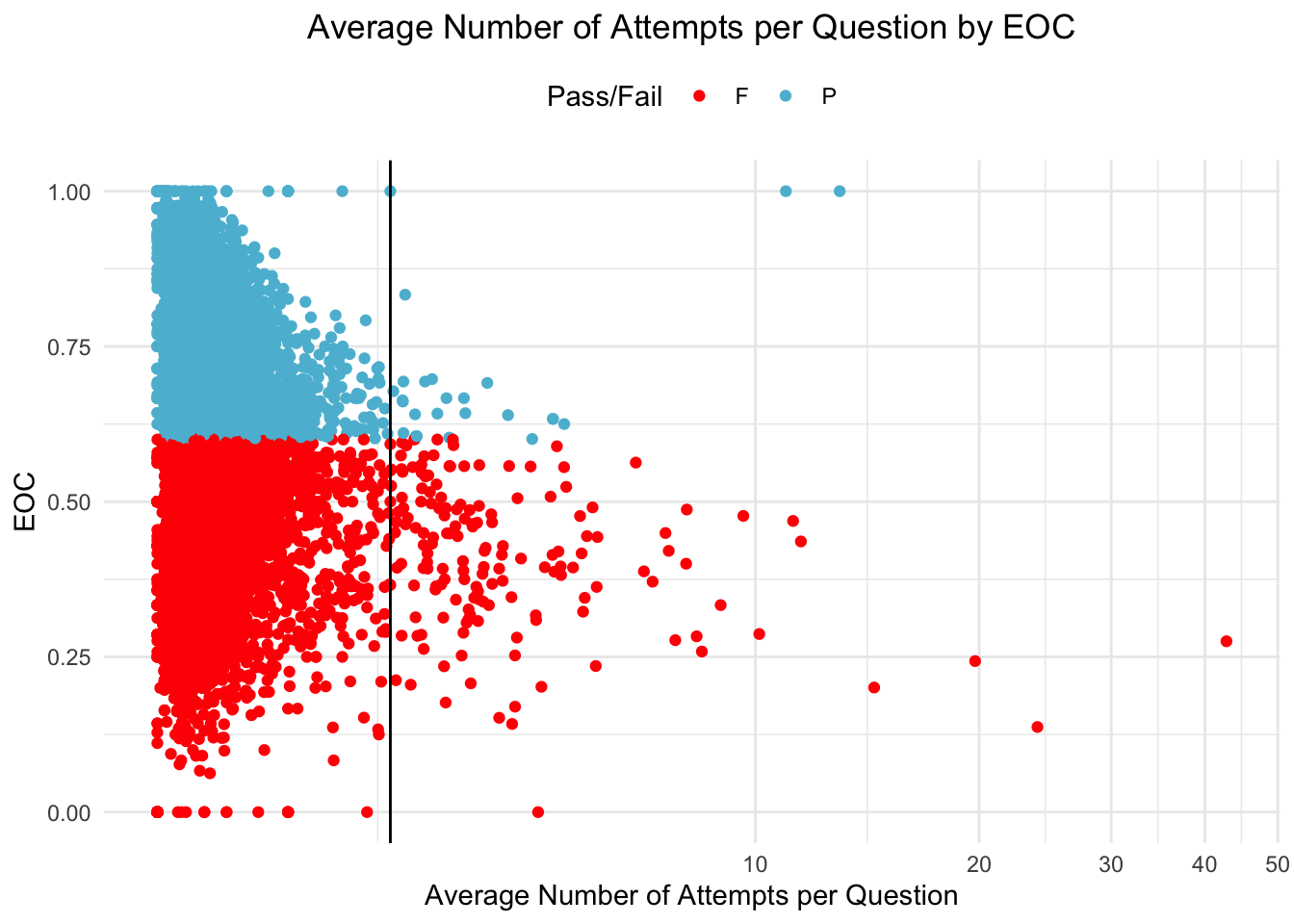 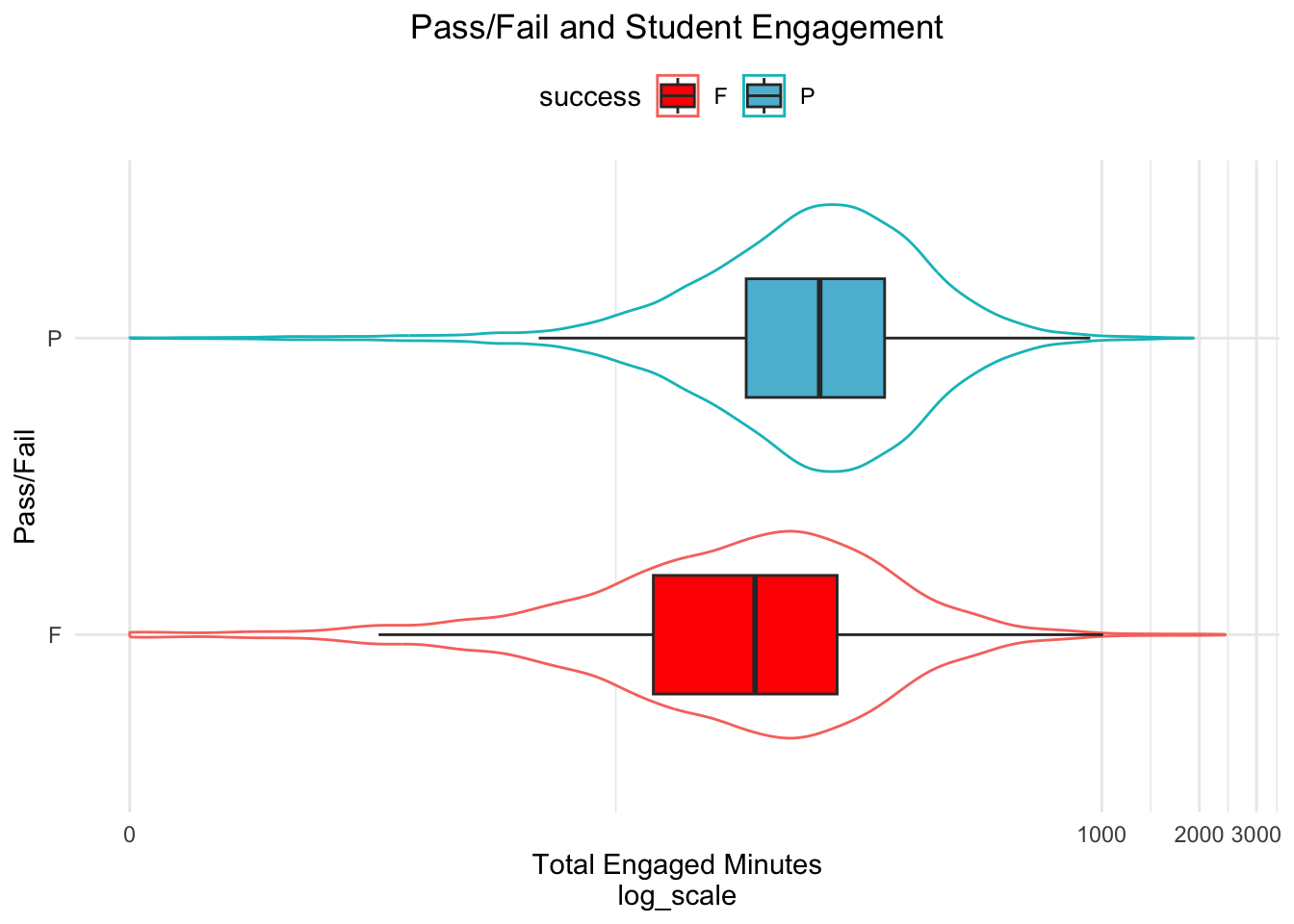 Environmental Variables
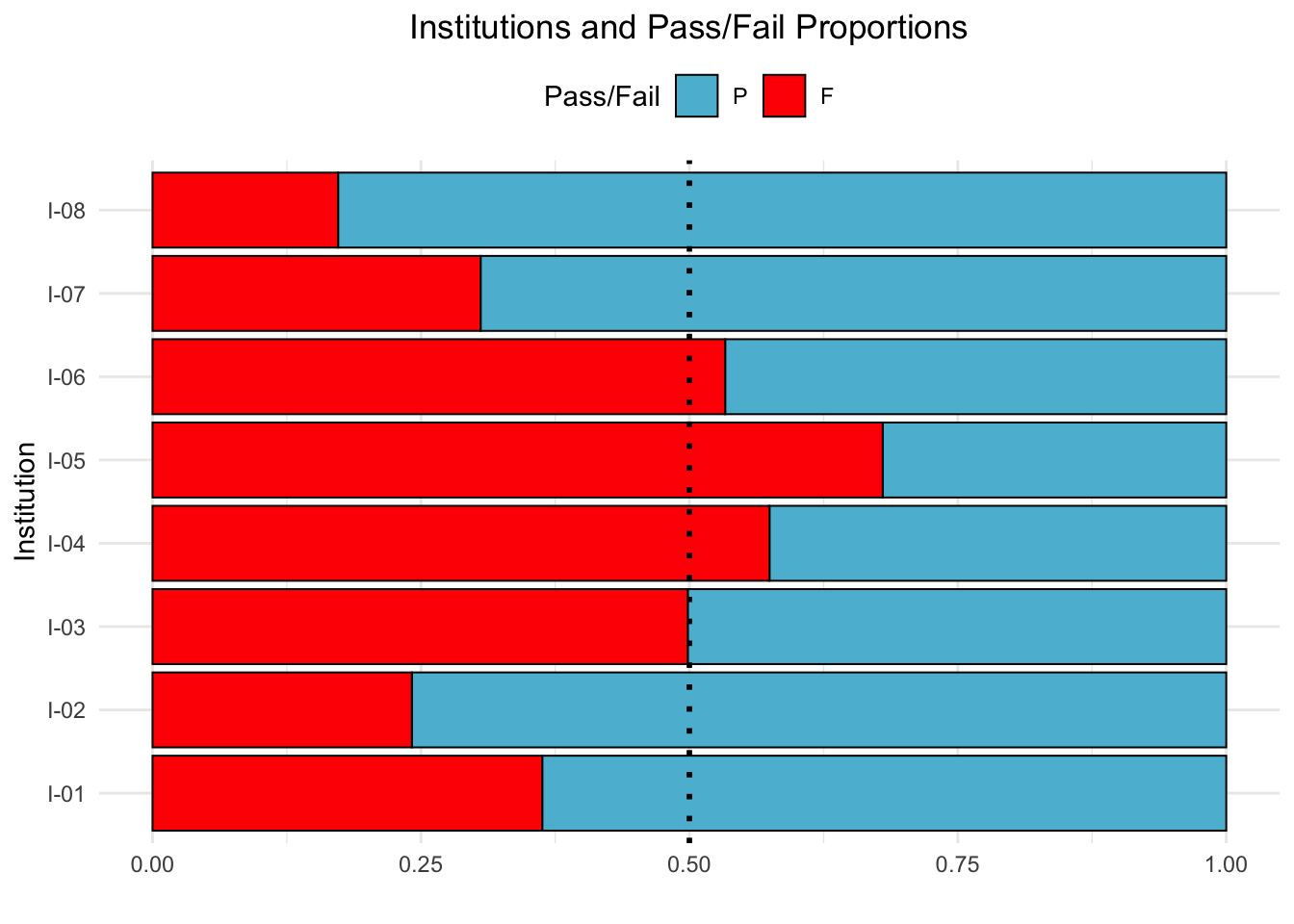 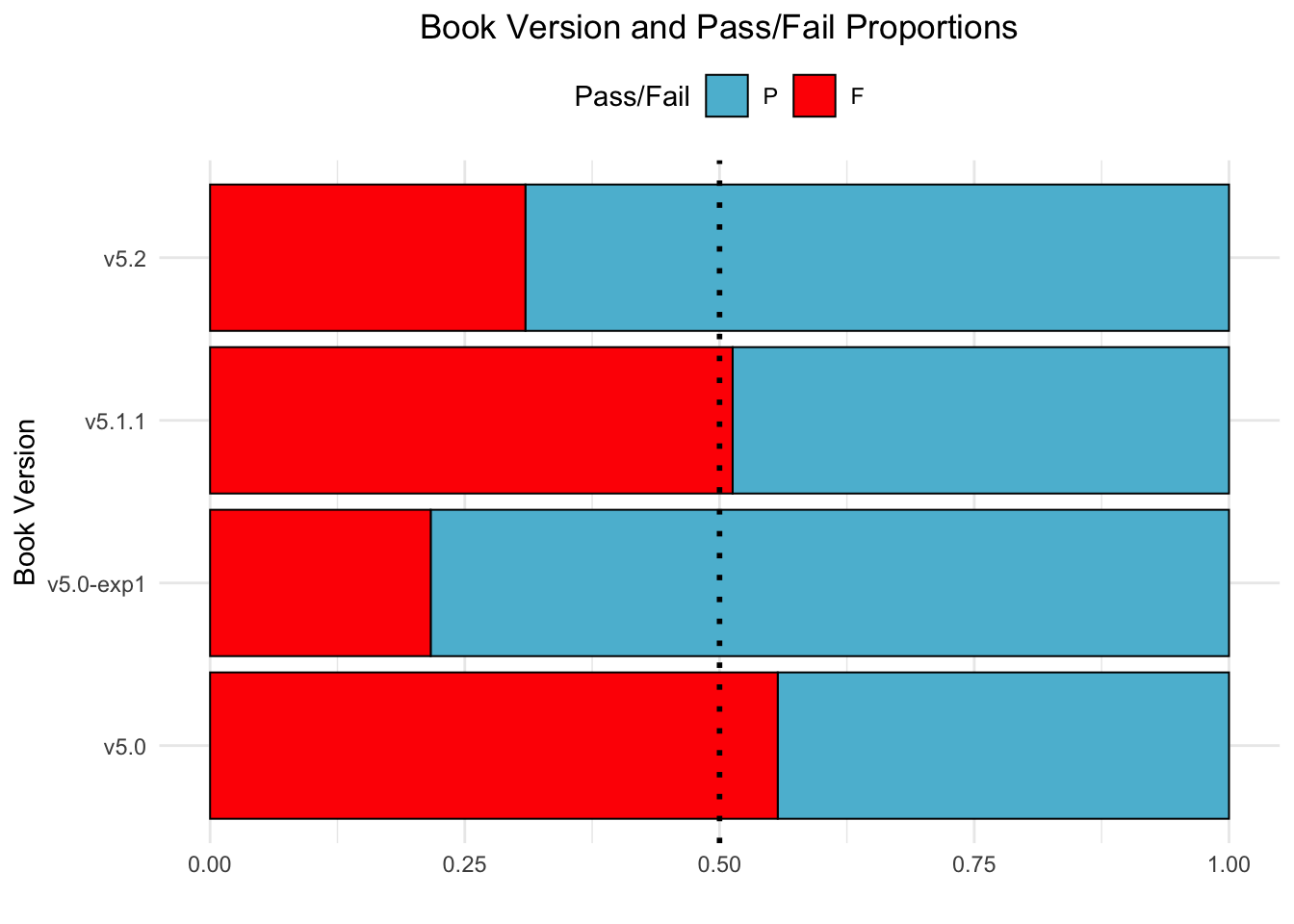 Next Steps
___________________________________________________________
Remove or rework the subjective “pulse” questions
Looking into different textbooks
Investigating discrepancies amongst institutions
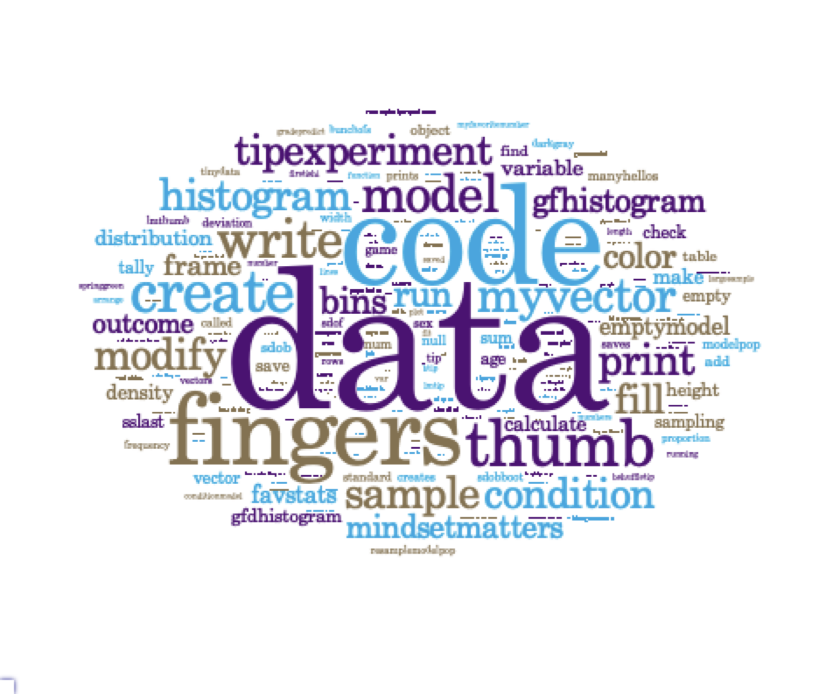 Free Response Word Cloud